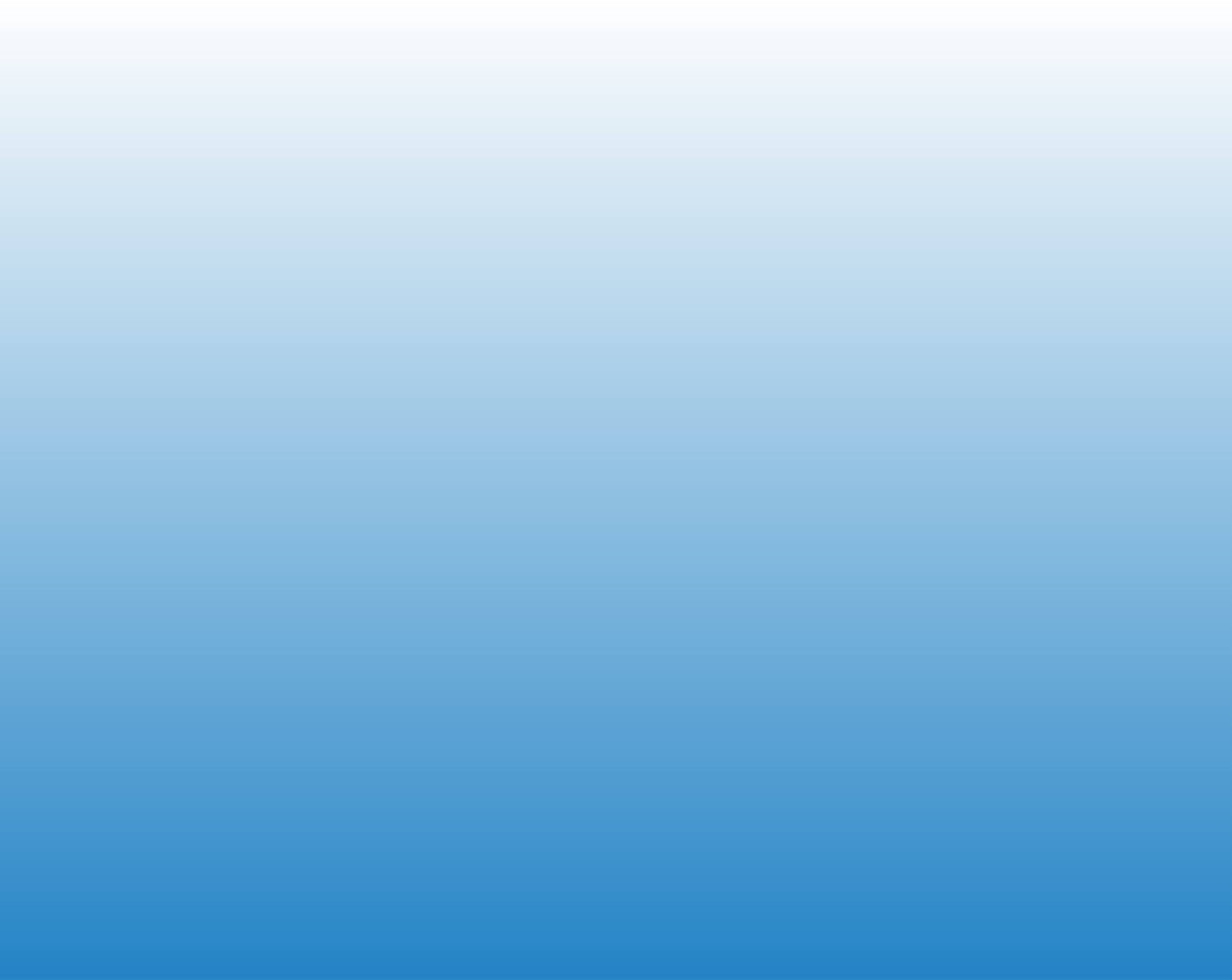 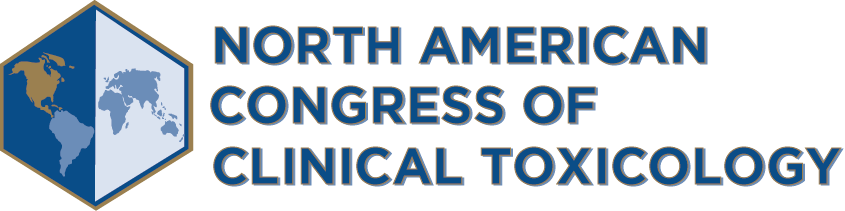 #NACCT2024
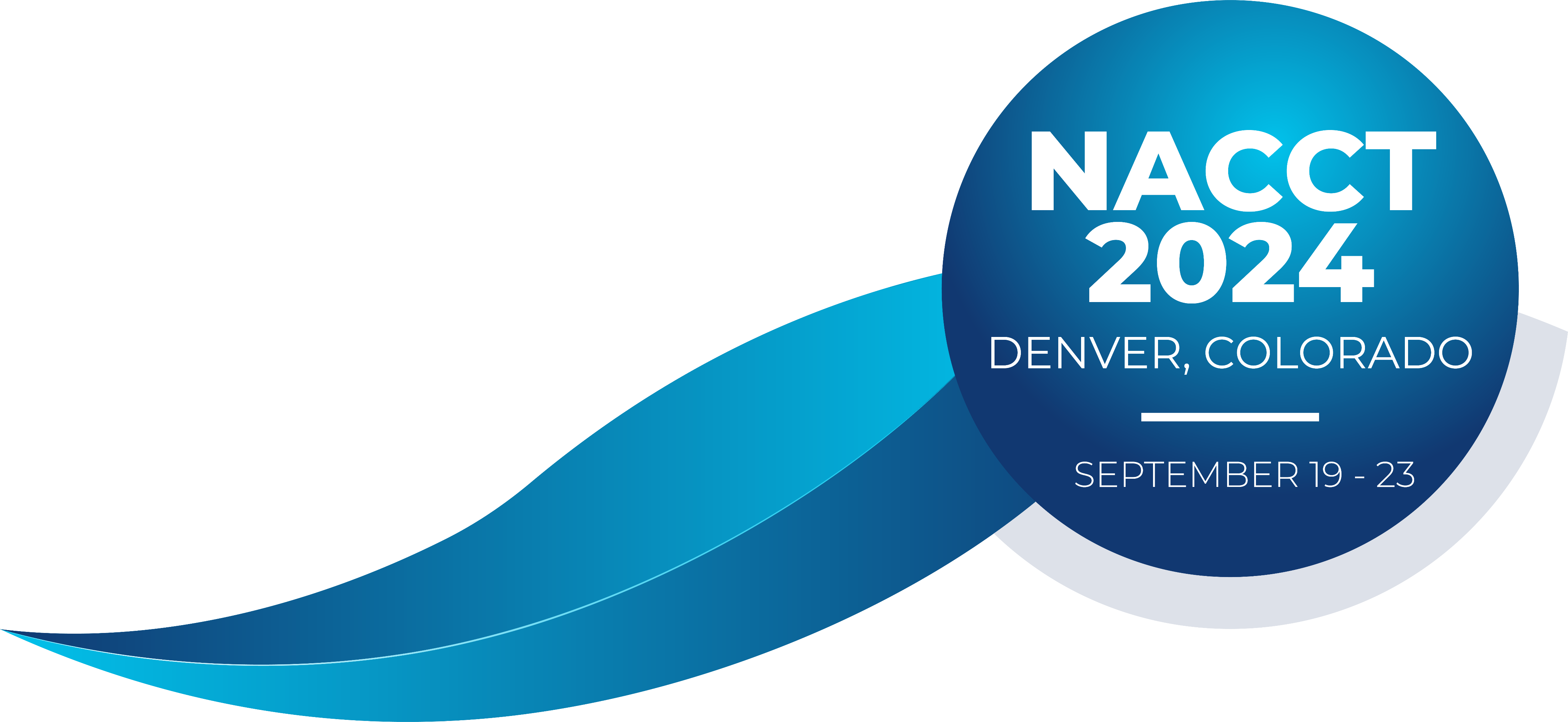